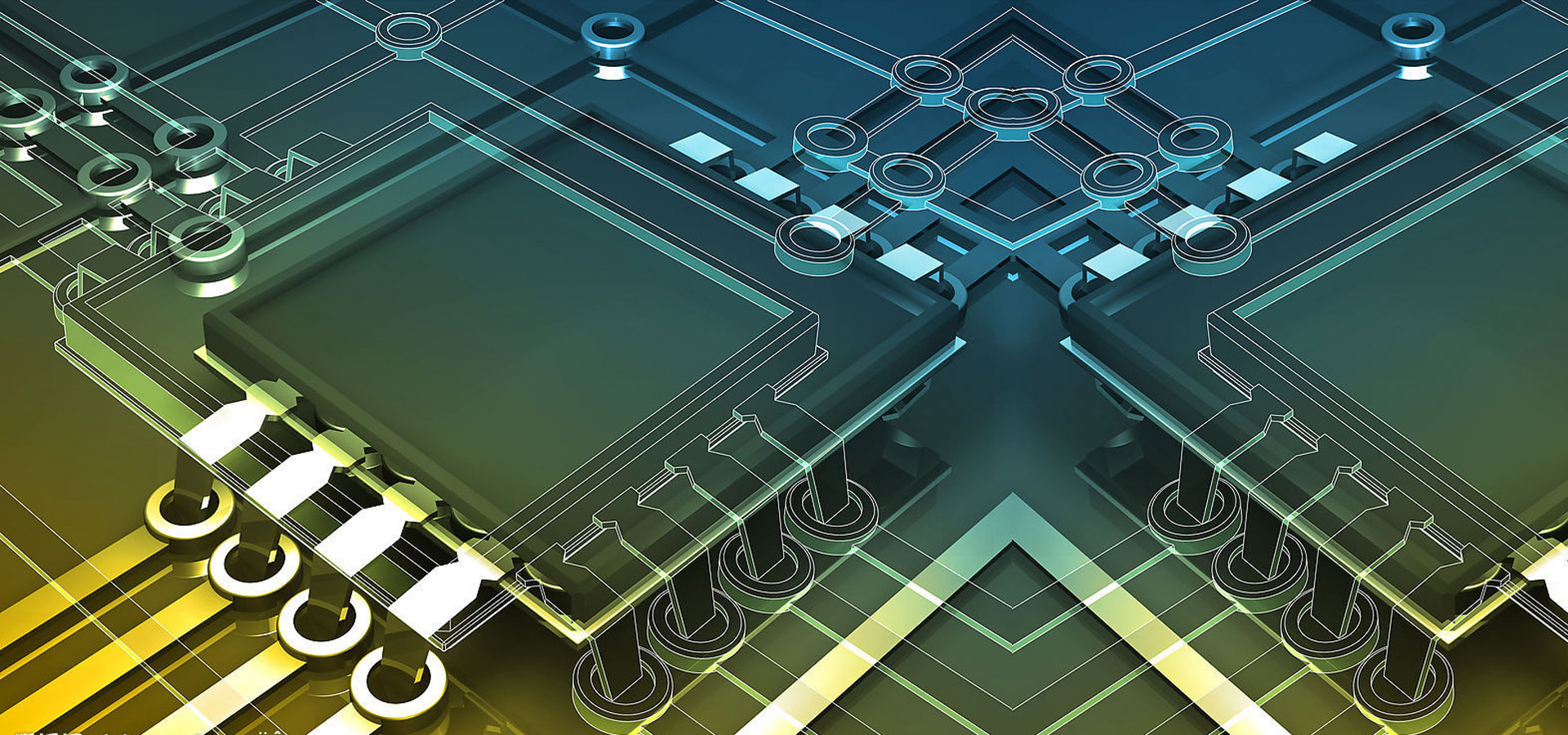 人教版物理	  第十五章
第4节  电流的测量
学习目标
01
1.认识电流的大小，知道电流的单位、符号，了解生活中一些用电器的工作电流。
2.知道电流表的用途、符号，知道正确使用电流表的规则，并会将电流表正确接入电路中，画出相应的电路图
02
03
3.能认识电流表的量程，正确读出电流表的示数
S
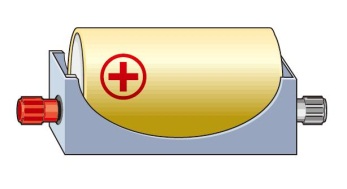 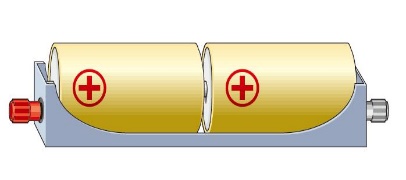 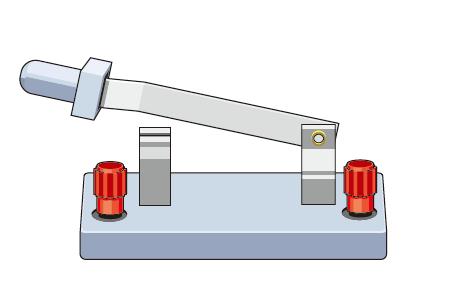 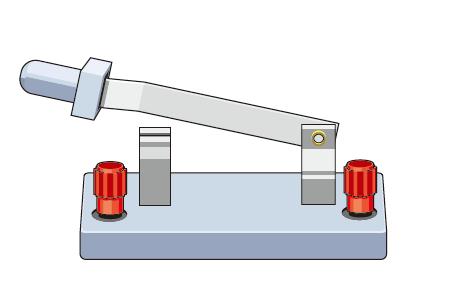 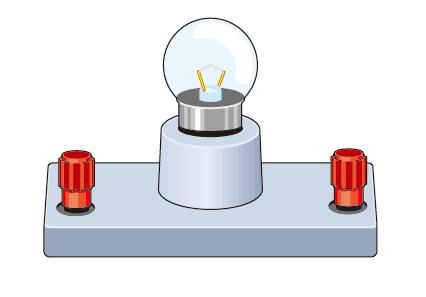 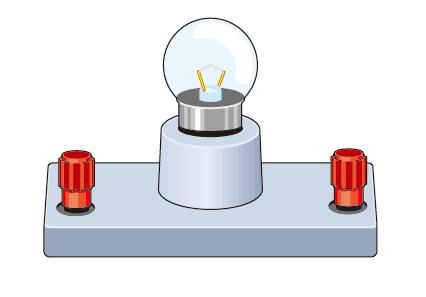 动手做做
实验
我们知道，小灯泡发光是因为有电流持续流过小灯泡。同一个小灯泡接在不同的电路中，明、暗不同，这是因为流过小灯泡的电流的强弱不同。
一、电流的强弱
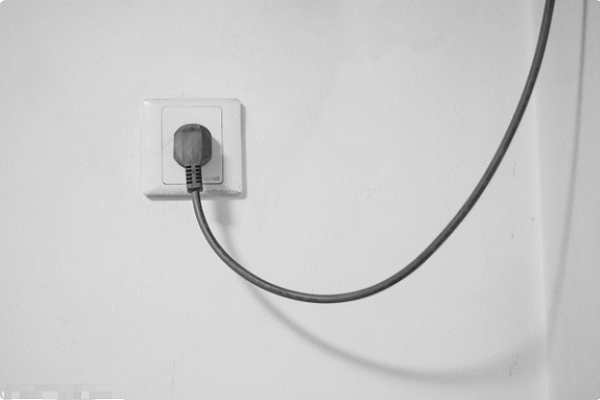 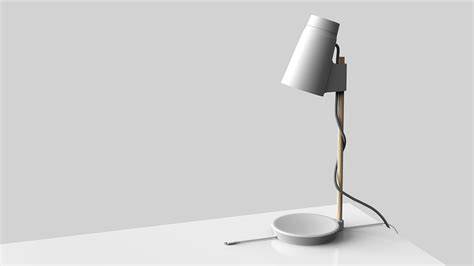 大家注意过没有，空调的电源线和台灯的电源线有什么不同呢,你知道为什么吗？
一、电流的强弱
电流
1．电流（ I ）：表示电流强弱的物理量。
2．单位：安培，简称安，符号是A。
　　电流的常用单位：
　　毫安（mA）           1 mA=10-3 A	
　　微安（mA）  	1 mA =10-6 A
一、电流的强弱
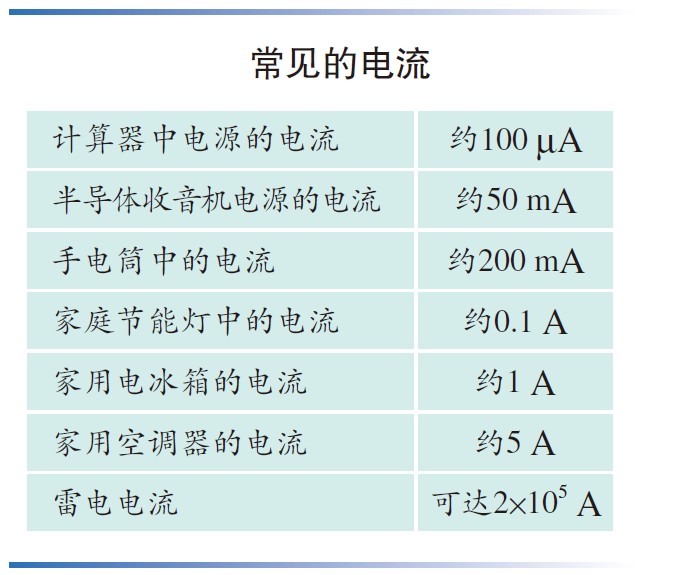 二、电流的测量
电流表
测量电流的仪器。
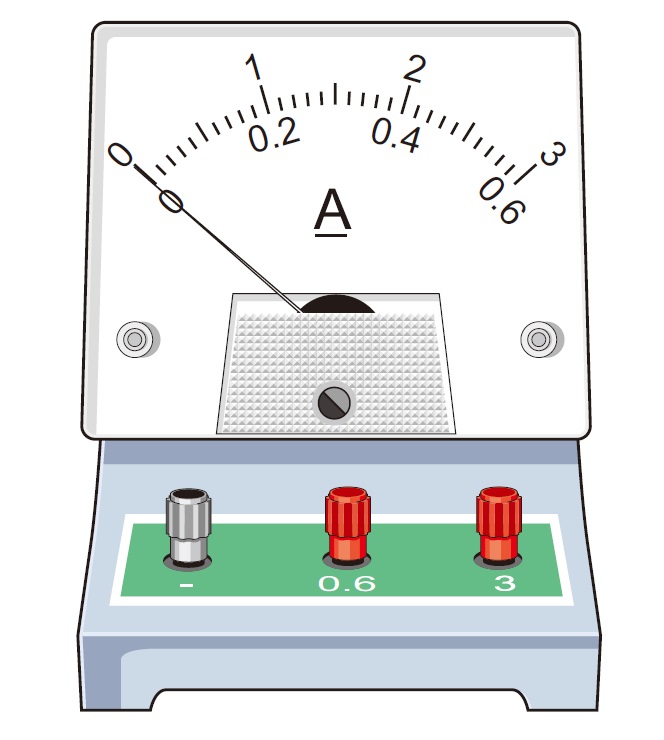 +
－
A
二、电流的测量
认识电流表
刻度盘
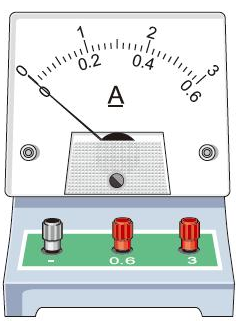 调零螺母
数值单位
正接线柱
指针
负接线柱
量程为0～3 A
量程为0～0.6 A
电流表的电路符号
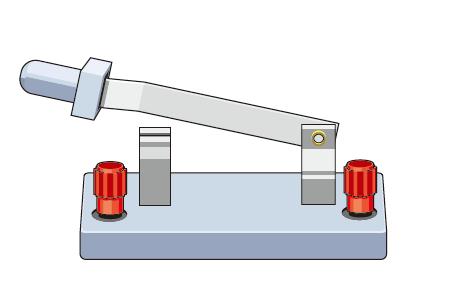 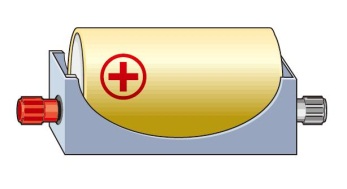 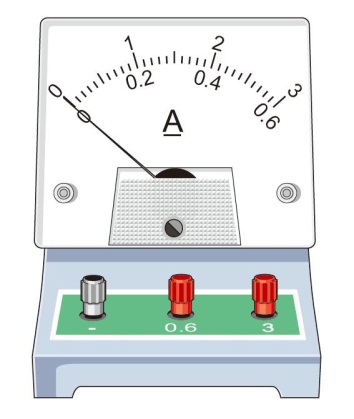 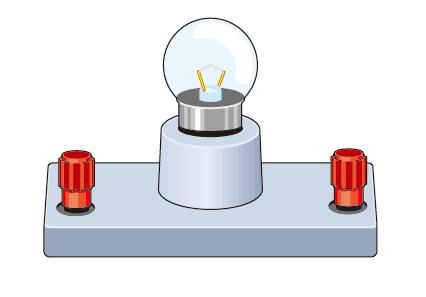 二、电流的测量
动手做做
用电流表测一下通过小灯泡的电流
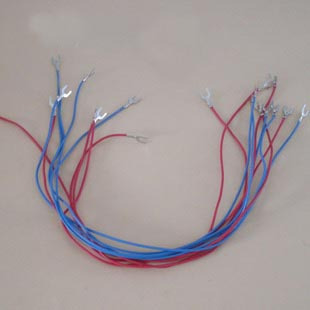 注意：
    绝不允许不电流表直接接在电源两端。
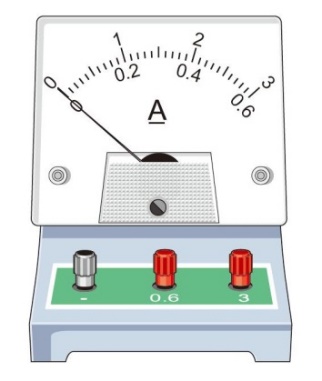 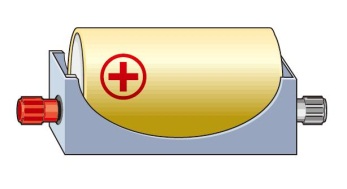 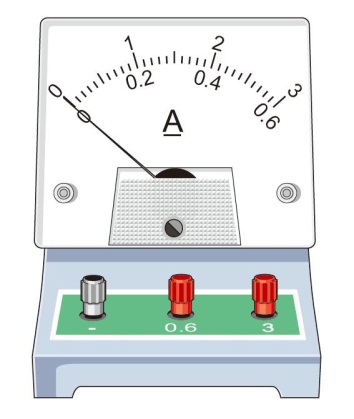 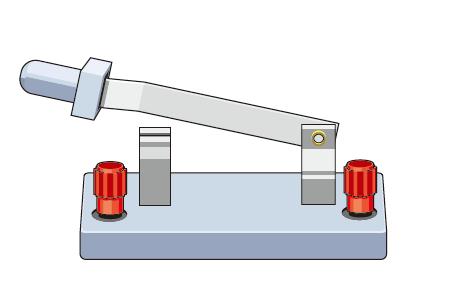 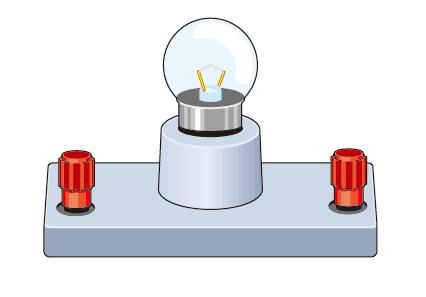 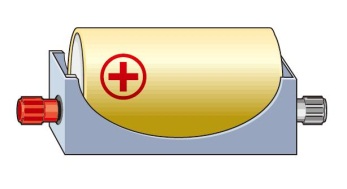 二、电流的测量
电流表的连接
判定串并联时，电流表可以看成一根导线
（1）电流表必须和被测的用电器串联。
　　（2）电流必须从正接线柱流入，从负接线柱流出。
　　（3）必须正确选择量程。
　　（4）不允许把电流表直接连到电源的两极！
A
A
A
A
D
C
B
A
课堂巩固
以下电路中，电流表连接方法正确的是（       ）
A
二、电流的测量
电流表的读数
（1）明确所选电流表的量程；
　　（2）确定电流表的分度值；
　　（3）由指针位置读出示数。
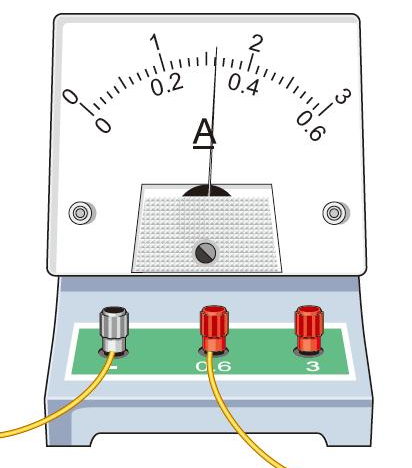 量程
分度值
0~0.6 A
0.02 A
0~3 A
0.1 A
课堂巩固
请读出下列电流表的示数。
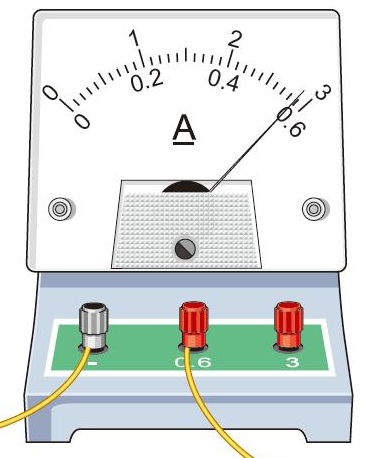 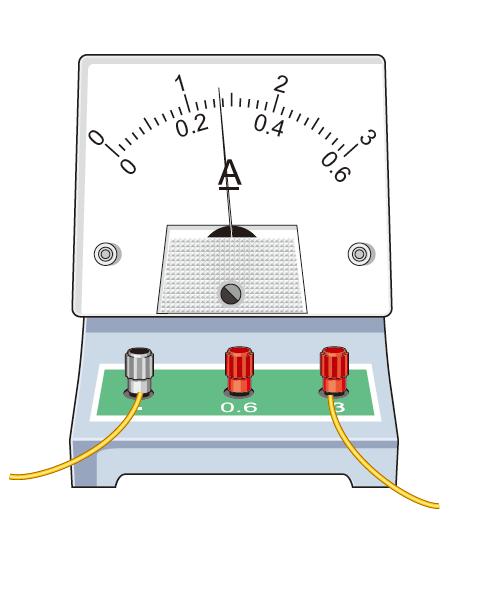 0.58 A
1.4 A
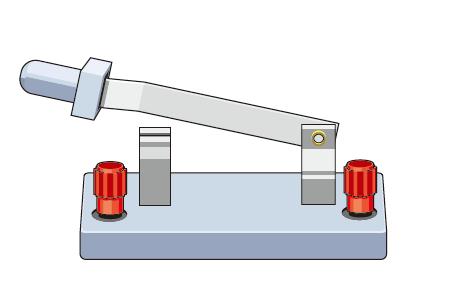 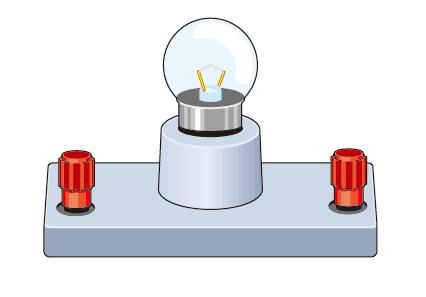 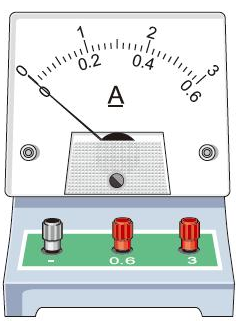 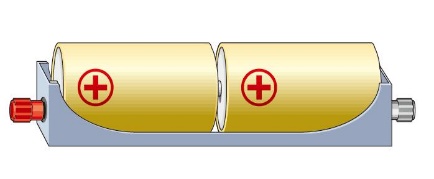 二、电流的测量
练习使用电流表测量电路中的电流
实验1
（1）画出实验电路图；
　　（2）按电路图连接实验器材；
　　（3）进行实验。
提示：为避免电流过大损坏电流表，在不能事先估算电流的情况下，要先闭合开关然后迅速断开（叫做“试触”），看看在开关闭合的瞬间指针的偏转是否在最大测量值之内。
A
A
S
S
L
L
二、电流的测量
实验2
改变电流表在电路中的位置，比较电流表两次示数。
想一想，两次电流表的示数相同说明什么？
A
S
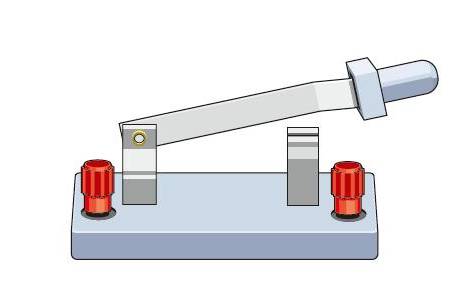 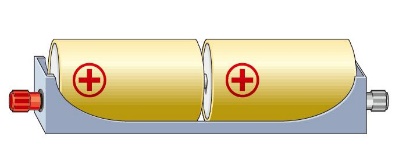 L1
L1
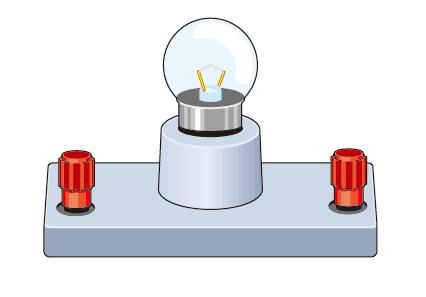 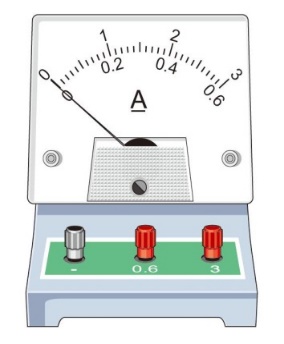 L2
L2
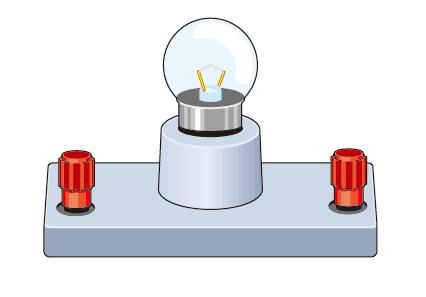 课堂巩固
1．连接实物图，要求两灯并联，开关控制两盏灯，电流表测灯L2的电流（约0.5 A），并画出电路图。
A1
A2
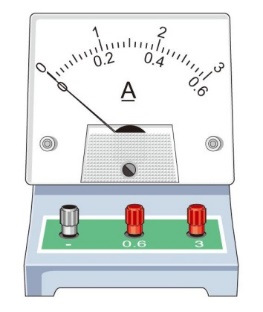 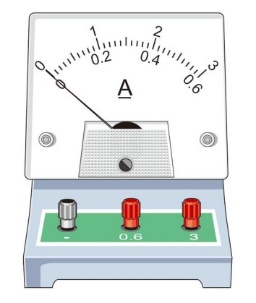 A1
A2
L1
L2
课堂巩固
2．根据所给电路图连接实物图。
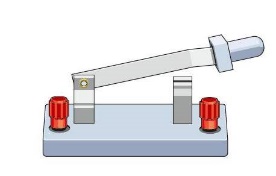 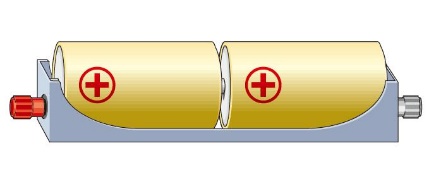 L1
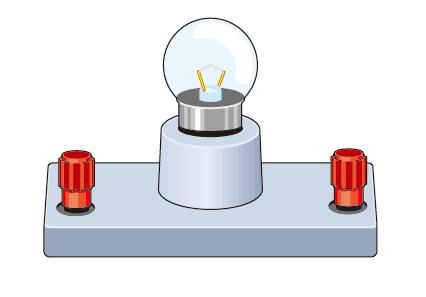 L2
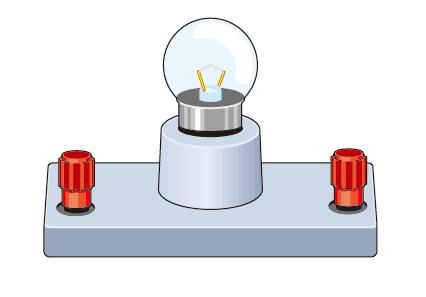 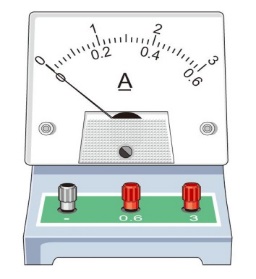 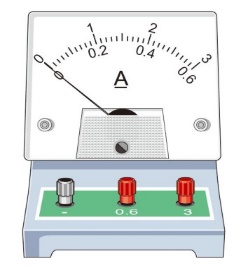 A2
A1
L2
L1
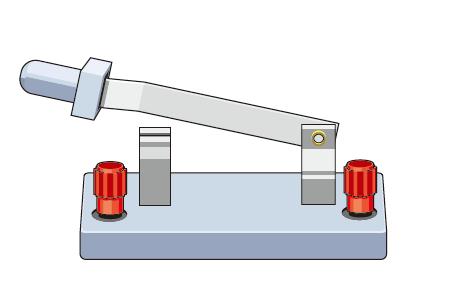 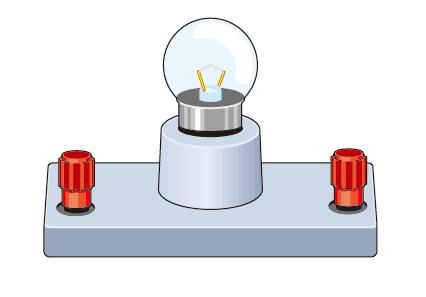 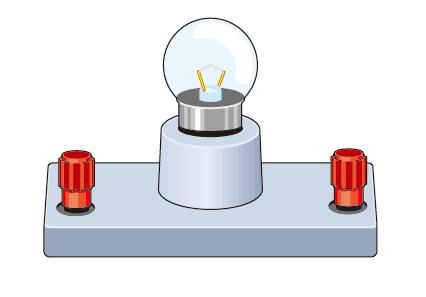 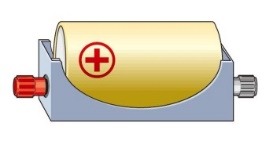 A2
A1
L2
L1
课堂巩固
3．开关控制             ，电流表A1 测          的电流，电流表A2 测             的电流。再画出电路图。
L1
干路
干路
S
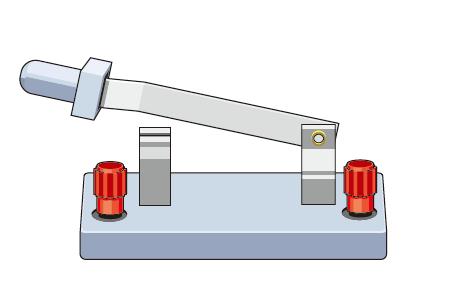 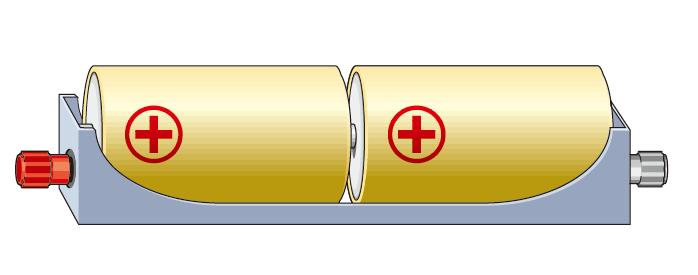 L1
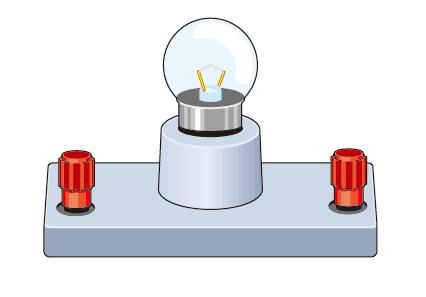 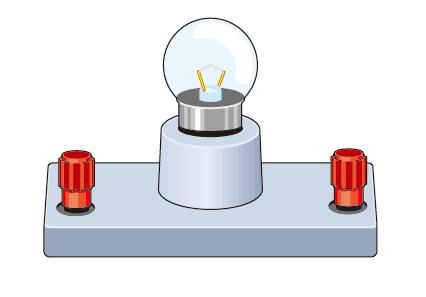 L2
二、连接串联电路和并联电路
实验2
在并联电路中，拆掉其中任意一个小灯泡，剩下的小灯泡还会发光吗？
在并联电路中，用电器之间互不影响。
+
－
A
课堂小结
电流的强弱
1．电流（ I ）：表示电流强弱的物理量。
    2．单位：安培，简称安，符号是A。
　　常用单位：毫安（mA）           1 mA=10-3 A	                   微安（mA）           1 mA =10-6 A
电流的测量
电流的测量
电路中的电流可以用电流表测量
电流表的电路符号
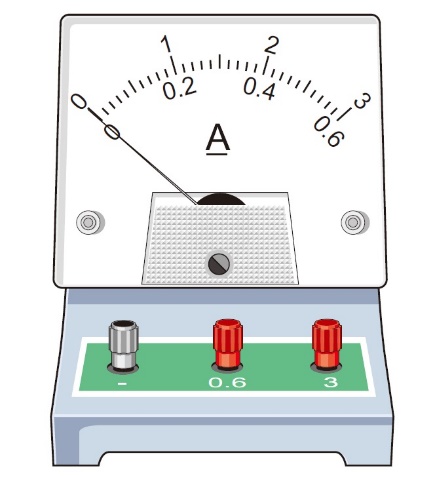 测谁串谁；红进黑出；
选对量程；禁连电源。
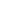